LECTURE 27: UNSUPERVISED VS. SUPERVISED ADAPTATION
Objectives:Adaptation
Resources:RS: Unsupervised vs. Supervised
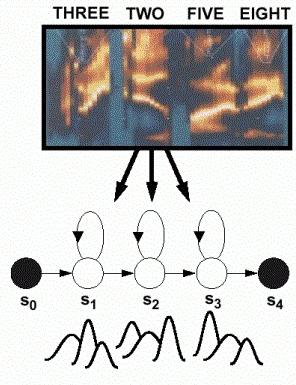 •	URL: .../publications/courses/ece_8423/lectures/current/lecture_27.ppt
•	MP3: .../publications/courses/ece_8423/lectures/current/lecture_27.mp3
Motivation
Today’s lecture will review a paper recently presented at INTERSPEECH 2008:
J. Ma and R. Schwartz, “Unsupervised versus Supervised Training of Acoustic Models,” in Proceedings of the International Conference on Spoken Language Processing, pp. 2374-4277, Brisbane, Australia, September 2008.
Though this paper is focused on speech recognition, the conclusions drawn are applicable to many real-world adaptation problems involving large, complex systems.
The key contributions of this paper are to demonstrate that unsupervised adaptation on very large amounts of data is the most cost-effective approach to building a high-performance system.
Historical Perspective on Generating Training Data
Speech recognition experiments began with small amounts of data collected under controlled conditions. Users were prompted with the text to be spoken. An operator verified the contents of the audio data during collection.
From this data we built HMMs, often seeded only from the word-level transcription. After three passes of training on fully supervised data, the models were able to deliver high performance.
Later we transitioned to spontaneous telephone conversations that had to be manually transcribed. Real-time rates for transcription were often 100x real-time (100 xRT slower) and data generation cost at least $100 - $1000 per minute of speech and error rates of 1% - 10% WER.
Next, we investigated “found” data – for example using closed-captions for audio on news broadcasts (approximate transcriptions). Performance got slightly better.
More recently, fast transcriptions (7xRT) have been used, enabling the generation of thousands of hours of data.
In this paper, we explore the use of untranscribed data on which we perform unsupervised adaptation.
Abstract
Report unsupervised training experiments on large amounts (~2,000 hours) of the English Fisher conversational telephone speech. (2000 hours ~  57Gbytes).
Major contribution: compared behaviors of unsupervised training with supervised training on exactly the same data.
Results:
As the amount of training data increases, unsupervised training, even bootstrapped with a very limited amount (1 hour) of manual data, improves recognition performance faster than supervised training does, and it converges to supervised training.
Bootstrapping unsupervised training with more manual data is not of significance if a large amount of untranscribed data is available.
Introduction
Though a great amount of work has been reported on unsupervised training, no work has been reported to rigorously compare behaviors of unsupervised training with supervised training (with manual transcriptions), especially on a large amount of data (e.g., 2,000 hours).
Previous work reports unsupervised training experiments on 153 hours of broadcast news (BN) data:
Considered avariety of conditions, such as bootstrapping the training with as little as 10 minutes of manual data and using a small language model (LM) trained with 1.8 million words.
Even with the 10 minute data and the small LM, unsupervised training was able to dramatically decrease the word error rate (WER) from 65% to 37% with the 153 hours data.
Showed comparable performance to supervised training conducted on 126 hours of manual data, which had no overlap with the 153 hours.
Previous work was also performed on very large amounts of English and Arabic broadcast news data. But the experiments began with large amounts (~140 hours) of well-transcribed data for both languages.
The unsupervised training produced substantial gains on 1,900 hours of audio data, even after MMI training.
Introduction (Cont.)
Since the 1,900-hour BN English data has closed captions available, unsupervised training was compared to lightly supervised training, which was designed to take advantage of the availability of closed captions.
Unsupervised training produced only slightly worse performance(13.7% vs. 13.2%).
Here, the focus is on comparisons of unsupervised and supervised training.
In addition, it is important to verify that given a limited amount of transcribed data, the techniques for unsupervised training continue to scale up with larger amounts of speech.
Also seek confirmation that the techniques work for less formal styles of speech (other than BN data).
Therefore, prior work extended in two ways: (1) domain is conversational telephone speech, (2)  the amount of training data increased to 2,000 hours of speech to confirm that the trend continues.
Finally, the results for unsupervised training with supervised training using the exact same speech are compared.
Data
English “Fisher” conversational telephone speech corpus released by LDC to experiment with, because it consists of a large amount (~2,300 hours) of telephone conversational speech.
All of the data was generated using “fast transcription” techniques (~ 7xRT for English data).
Explored two scenarios in which we were assumed to have 1 hour and 10 hours of manual data, respectively.
Performed unsupervised training experiments with three different amounts of audio data, 32, 200, and 2,000 hours.
The 1, 10, 32, 200, and 2,000 hour data sets were extracted from the 2,300 hours, and the smaller sets were always subsets of the larger ones.
The development set we used here was the Hub5 English Dev04 test set, which includes 3 hours of speech.
To validate results, we used the Hub5 English Eval03 evaluation set, which includes 6 hours of data and is completely independent of the Dev04 set.
For language model training, in addition to manual transcriptions (in-domain data), we also used about 1.1 billion (1B) extra words (out-of-domain data).
Performance Measures
The first measure is WER recovery against supervised training: the absolute WER reduction that unsupervised training produces divided by the absolute reduction that supervised training produces.
the upper bound for unsupervised training would be the performance of the supervised training on the same data, which has a WER recovery of 100% (approaches 100%).
The second measure of performance is a WER ratio: the ratio of the WER unsupervised training produces to the WER supervised training produces (approaches 1).
Supervised Training
Models trained on the 1, 10, 32, 200 and 2,000 hours (no discriminative training).
As expected, the WER decreases rapidly as the amount of training data isincreased. But, after 200 hours the rate of decrease slows.
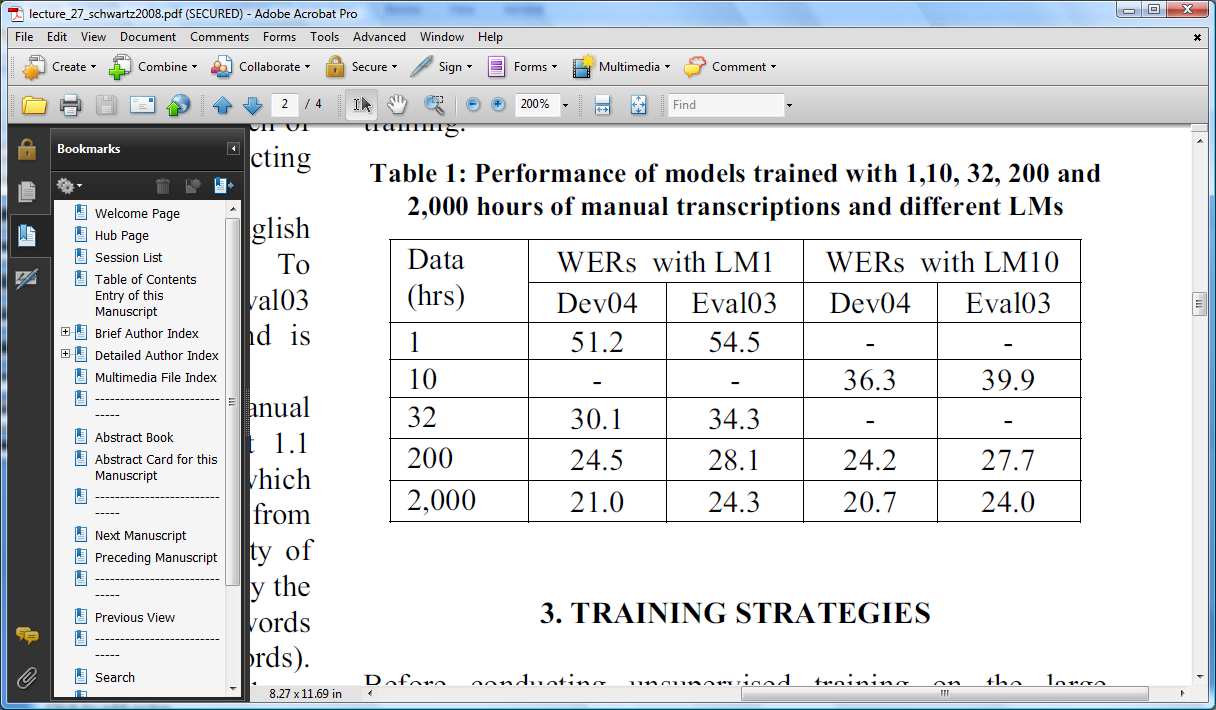 Training Strategies
Explored different training strategies on the 32-hour audio data since the turnaround time was shorter.
There are different ways to add new data to unsupervised training. One common approach: the amount of new data added was close to be doubled at each time.
Compared a similar data doubling strategy with a “use-all-data” strategy.
The doubling strategy is to double the amount of data at each iteration of unsupervised training: used the model from the first hour of manual data to recognize a second hour of audio data. Then a model was estimated using these 2 hours of data. The resulting model was then used to transcribe 2 more hours of new data plus the old 1-hour data. This process was repeated until we had used the full 32 hours of audio data.
The “use-all-data” strategy is to use all available data in each iteration: used the model from the first hour of manual speech to recognize all the 31 hours of audio and then used these transcriptions to estimate a new model, and then used the resulting model to recognize the speech again for more iterations.
For example: the label “1+1+2+4+8+16” signifies that the data was doubled gradually and the label “1+31” indicates that all the 31 hour audio data was used at each iteration.
Training Strategies
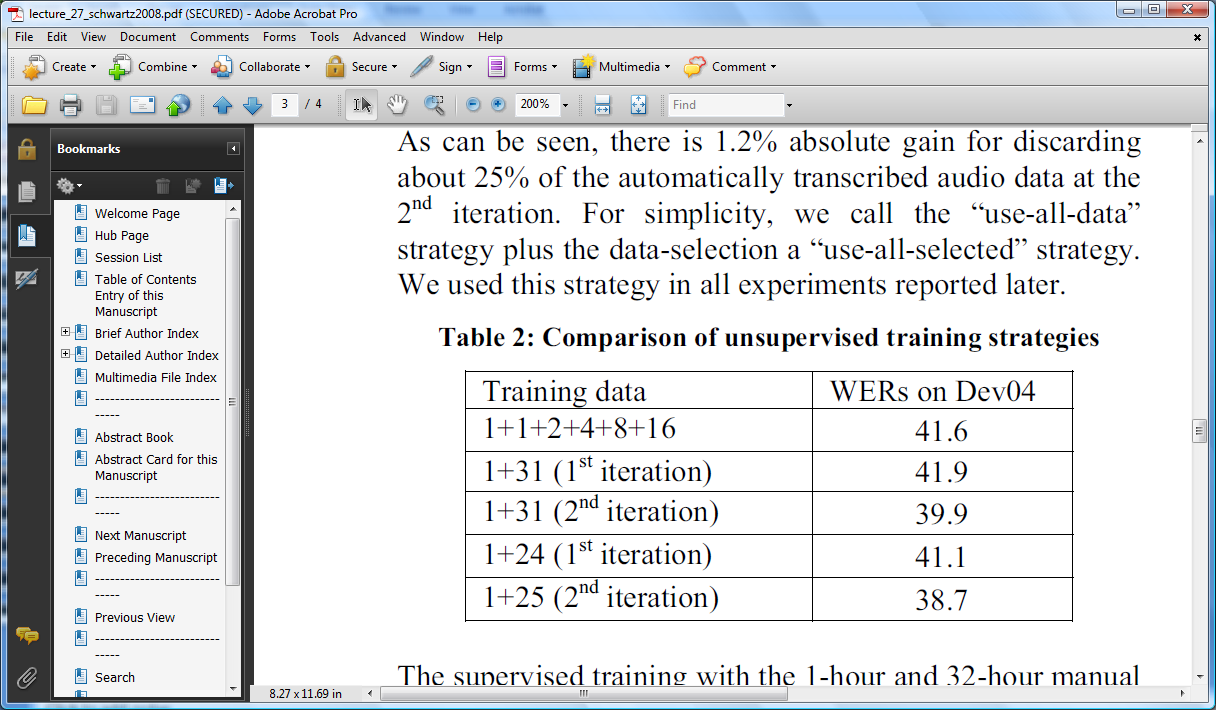 Data-doubling performs slightly better than the1st iteration but worse than the 2nd iteration of the “use-all-data” strategy.
An explicit method to estimate confidence for hypotheses, in which the accuracies are directly involved, produced a small but consistent gain in performance.
For simplicity, the “use-all-data” strategy plus the data-selection a “use-all-selected” strategy. This strategy used in all experiments reported later.
The supervised training with the 1-hour and 32-hour manual transcriptions yielded WERs 51.2% and 30.1% (shown in Table 1), respectively.
So, for the “use-all-selected” strategy (at the 2nd iteration), the two performance measures, the WER recovery and the WER ratio, are:59.2% = (51.2-38.7)/(51.2-30.1) and 1.28=38.7/30.1, respectively.
Experiments on Large Amounts of Data
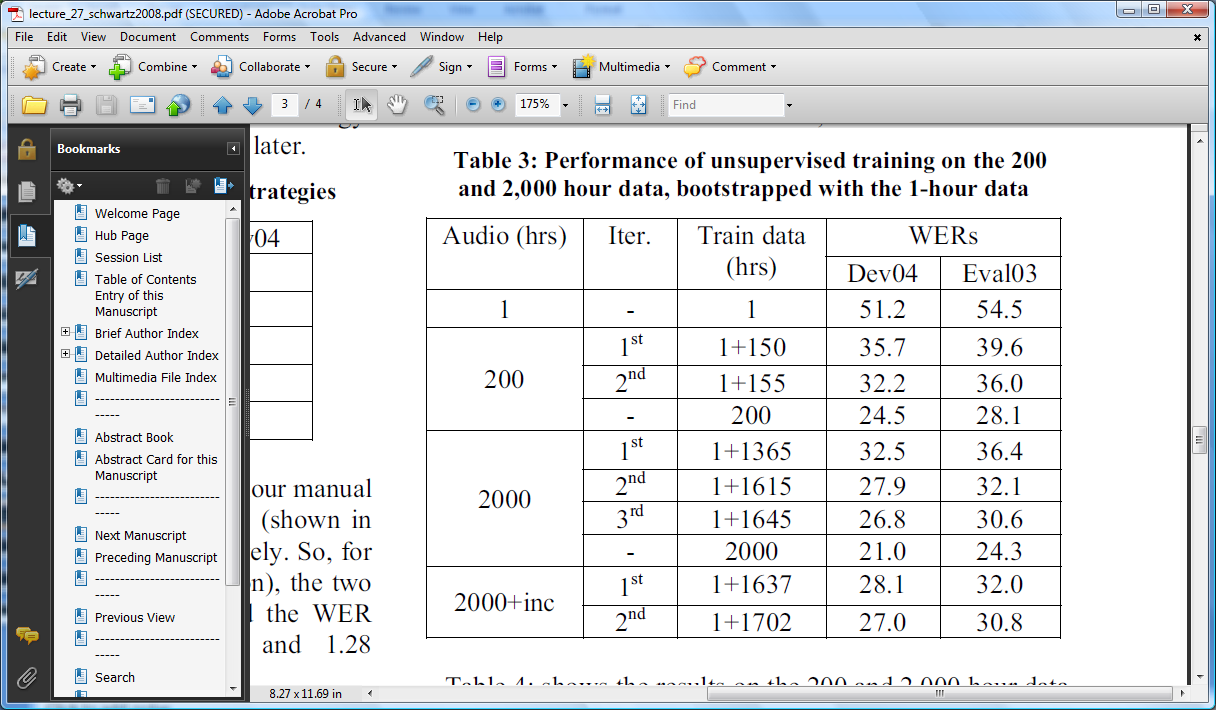 (Table 2) On the 32-hour data the best unsupervised training produced about 60% of the gain that supervised training produced.
Can we scale up this benefit as we increase the amount of audio data?
Two scenarios in which the training was bootstrapped with the 1-hour and 10-hour manual data.
(Table 4) After the 2,000 hour data was added, the unsupervised training in the two scenarios yielded very close performance (27% v.s. 25.5%), althoughthe initial performance was significantlybetter with the 10-hour manual data (15%=51.2%-36.3%). 
So manually transcribing more data is not crucial for unsupervised training to achieve decent performance, if a large amount of data is available.
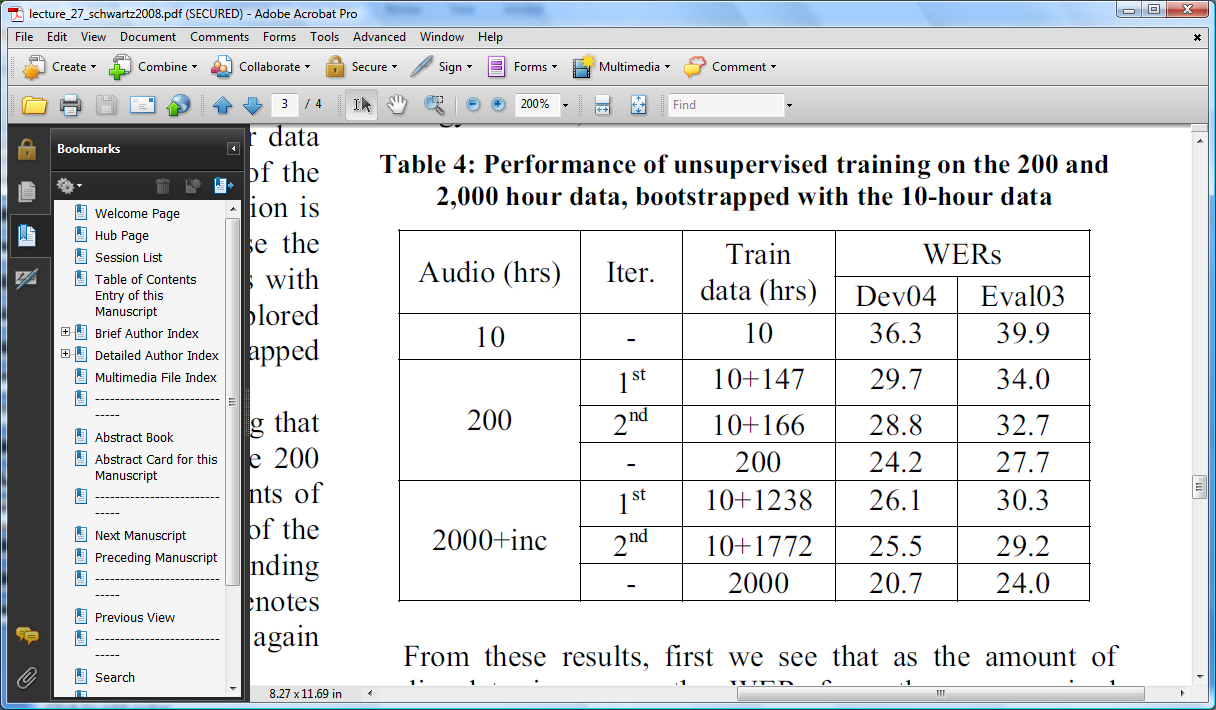 WER Recovery and Ratios
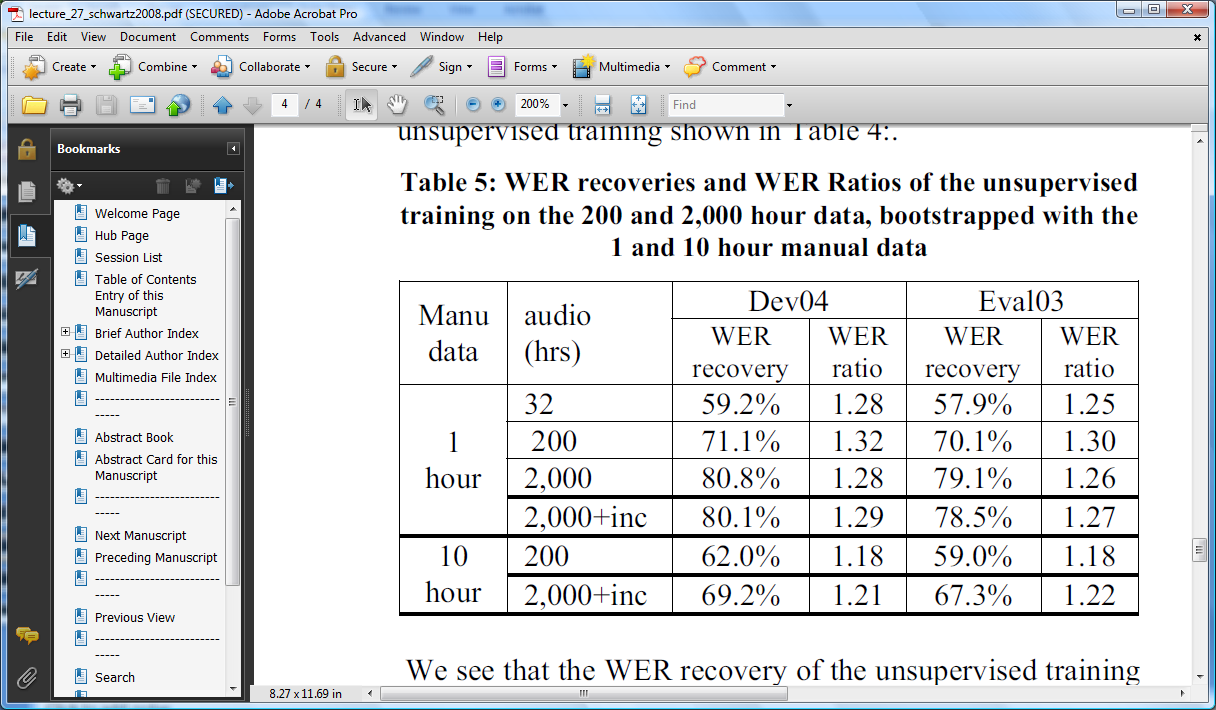 We see that the WER recovery of theunsupervised training increases as more audio data is added. 
In the scenario with the 1-hour manual data, the WER recovery measured on the Dev04 test set is 59.2% on the 32-hour audio data and increases to 71.1% on the 200 hour data and then to about80% with the 2,000 hour data. 
The recoveries on the Eval03 are about the same as on the Dev04 set.
The WER ratio may be more easily understood and also better-behaved. It appears to remain constant as the amount of data increases. Naturally, as the amount of initial transcribed data increases, this ratio will approach 1. The fact that this ratio keeps roughly constant for a given amount of initial training means that as the WER of the supervised training decreases with more training data used, the absolute difference between unsupervised and supervised training will decrease.
So, as we get more audio data, there is less motivation for manually transcribing the audio data.
Summary
It has been shown that as the amount of untranscribed audio data increases, the unsupervised training continues to decrease the WER faster than the supervised training does, and the supervised training bootstrapped with less manual data (1 hour) deceases the WER faster than bootstrapped with more data (10 hours).
The WER Ratio seems to depend only on the initial amount of manual data and remain constant as more data is added. This characteristic implies that there is less motivation to manually transcribe more data if a great amount of audio data is available.
It has generally been assumed that a good LM is the key to success with unsupervised training. The assumed mechanism for improvement is that the LM causes the system to recognize some of the training words that would not be recognized correctly with only the acoustic model.
The LMs used here were trained with 1 billion words, which can be considered a powerful one. 
To investigate effect of weaker LMs on the unsupervised training, an LM with only 1 million BN words was trained. Although the absolute WER is higher, initial experiments with this weak LM have been showing similar trends as those reported in this paper.